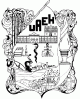 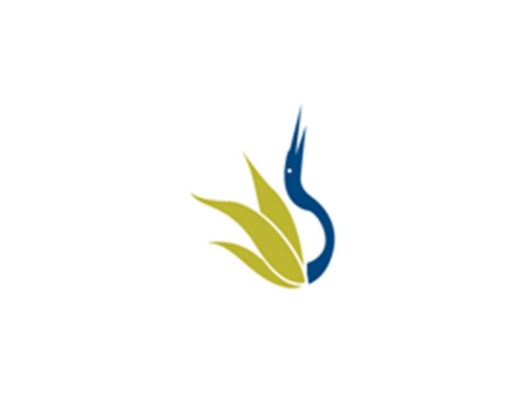 UNIVERSIDAD AUTÓNOMA DEL ESTADO DE HIDALGO
ESCUELA SUPERIOR DE ZIMAPÁN
Licenciatura en Derecho 

Inglés VI

L.E.L.I. Paulina Trujillo Castillo

Enero – Junio 2016
Resumen (abstract): 
Ésta presentación muestra el uso, la forma y algunos ejemplos del segundo condicional.
(This presentation shows the use, form and some examples about second conditional.)


 Palabras claves en idioma (keywords): 
Conditional, if, past simple, verb, main clause.
Objetivo general:
El alumno podrá entender y compartir información acerca de experiencias, eventos pasados que continúan en el presente, hablar acerca de sentimientos personales así como también el expresar acuerdo y/o desacuerdo con el propósito de mantener una interacción social de sucesos pasados en relación con el presente.
Nombre de la unidad:
1. Life isn’t perfect
 
Objetivo de la unidad:
Al término de la unidad, el alumno será capaz de hablar acerca de situaciones hipotéticas, de comprender modismos y de hacer invitaciones.
Tema:

 1. 2. 2. Infinitivos y gerundios.

Introducción:
We use the second conditional to talk about hypothetical situations which are ooposite to reality.
Desarrollo del tema:
Second conditional talks about a very improbable situation.
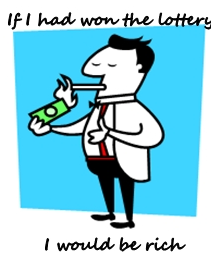 Let’s watch more examples…
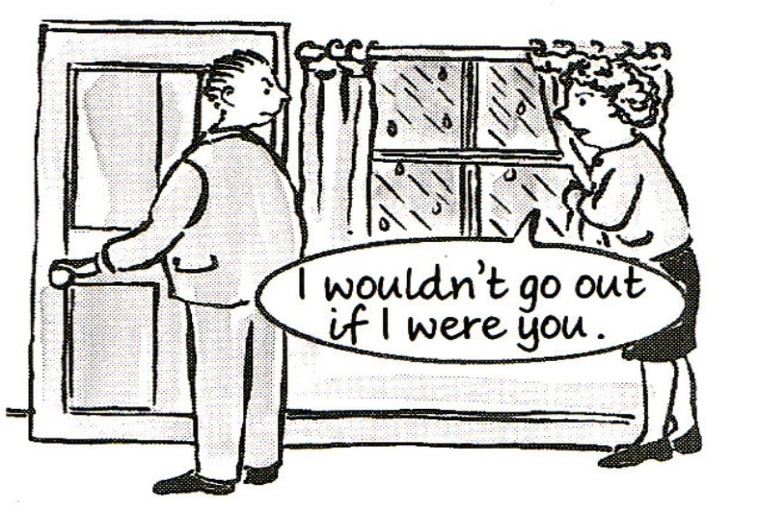 But she is not him…
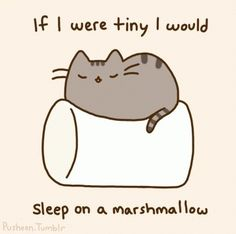 But he is big…
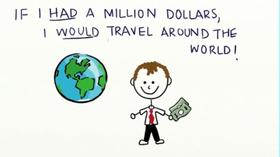 But I haven’t that amout of money… 
Form
TIP!
As a modal verb, we can use WOULD (most of the time), COULD or MIGHT.
Tip!
The if clause can be first or second in the sentence. If it comes first, we use a comma after it.
If she studied more, she’d have better grades.
=
She’d have better grades if she studied more.
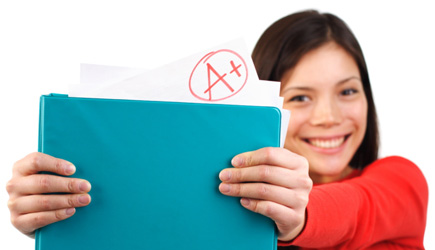 Conclusions:

Second conditional talks about very improbable situations, unlike first conditional which talks about real situations.
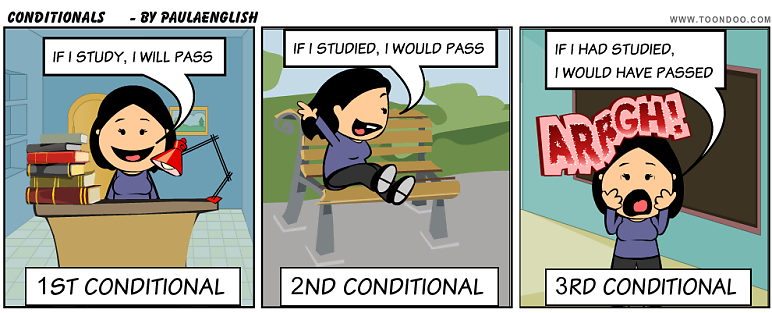 Bibliografía sugerida para el tema:

Redston, C. Cunningham, G. (2005). Face2Face Elementary Student’s Book. Cambridge, London. Cambridge University Press.
Redston, C. Cunningham, G. (2005). Face2Face Pre-Intermediate Student’s Book. Cambridge, London. Cambridge University Press.